Le projet d’internat : stratégie, politique culturelle, dimension sportive
STRATEGIE
Passer de la vision d’un internat hébergement à un internat vecteur de réussite scolaire.
Intégrer le projet d’internat dans le projet d’établissement dans un objectif de synergie.
Prendre en compte les parcours éducatifs:
Parcours avenir, parcours citoyen, parcours d’éducation artistique et culturelle, parcours éducatif de santé.
Rechercher l’implication des différents acteurs
Faire un diagnostic :
Population accueillie : catégorie sociale, niveau scolaire, collège, lycée, filières proposées, profil des élèves.
Environnement social, économique, culturel de l’établissement d’accueil.
Les ressources existantes : 
Humaines : personnels de l’établissement, service civique.
Financières : Etablissement, collectivité, CGET….
Partenariales : culturelles, sportives, Ecoles supérieures, réserve citoyenne, associatives.
Matérielles : Equipement et infrastructures.
Les actions déjà en places.
Analyse des résultats des internes
Définir les  axes de progrès  par rapport aux besoins identifiés.
Présenter le projet  en conseil pédagogique
Les dimensions à prendre en compte.
Organisation du temps qui doit privilégier un équilibre entre les activités scolaires, éducatives et le temps libre.
Articulation avec les instances lycéennes et collégiennes : CVL, MDL, CVC, FSE
Le lien avec les familles.
L’accès aux ressources documentaires et numériques.
Le lien entre l’internat et le temps scolaire.
Lien CPE ou référent d’internat et les professeurs particulièrement les professeurs principaux.
Dispositifs d’aide sur le temps d’internat : quels personnels et leurs formations, implications des professeurs (quels moyens ?).
Prise en compte du statut d’interne lors des conseils de mi- trimestre et de classe.
Tutorat entre élèves.
Utilisation des concours nationaux ou académiques pour motiver les élèves et impliquer les enseignants.
Internat  et Scolarisation  dissociés
Nécessité d’articuler le projet d’internat avec les différents projets d’établissements.

Nécessité d’organiser les relations entre les équipes
CPE  (internat)                               		CPE (établissement d’origine)
AED (Internat)			AED (établissement d’origine)
CPE (Internat)                                   	Professeurs
Equipe médico-social			Equipe médico-social
Politique culturelle :
Mobilisation des acteurs : référent culture, animateurs culturels en lycée.
Mobilisation des partenaires locaux 
Coordonner les actions dans le cadre du Parcours d’Education Artistique et Culturelle : projets des enseignants, projets MDL, CVL et CVC , envisager la création d’une commission culture (chef d’établissement, professeur documentaliste, CPE, représentants MDL ou FSE ,CVL ou CVC, référent culture).
S’appuyer sur les projets menés dans le cadre des enseignements 
Ouverture de l’offre des clubs pour favoriser la participation des élèves internes (en fonction des possibilités de transport).
Présenter et accompagner l’offre culturelle pour favoriser l’accès à la culture des élèves culturellement les plus éloignés.
Politique sportive
Prendre en compte la problématique des pratiques extérieures aux établissements et le fonctionnement des établissements.
Rechercher des partenariats pour la mise en place de sections sportives
Lien avec le projet de l’Association Sportive (ex : entraînement sur le temps d’internat).
Proposer des activités sportives :
A partir des compétences des personnels.               Attention aux qualifications 									(BPJEPS)
 en partenariat avec les associations.
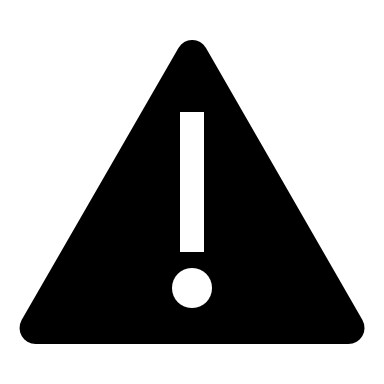 Valorisation du projet
Portes ouvertes 
Site internet de l’établissement, site académique
Présentation du projet d’internat lors des réunions de présentation du collège ou du lycée et lors de la réunion d’accueil des familles.